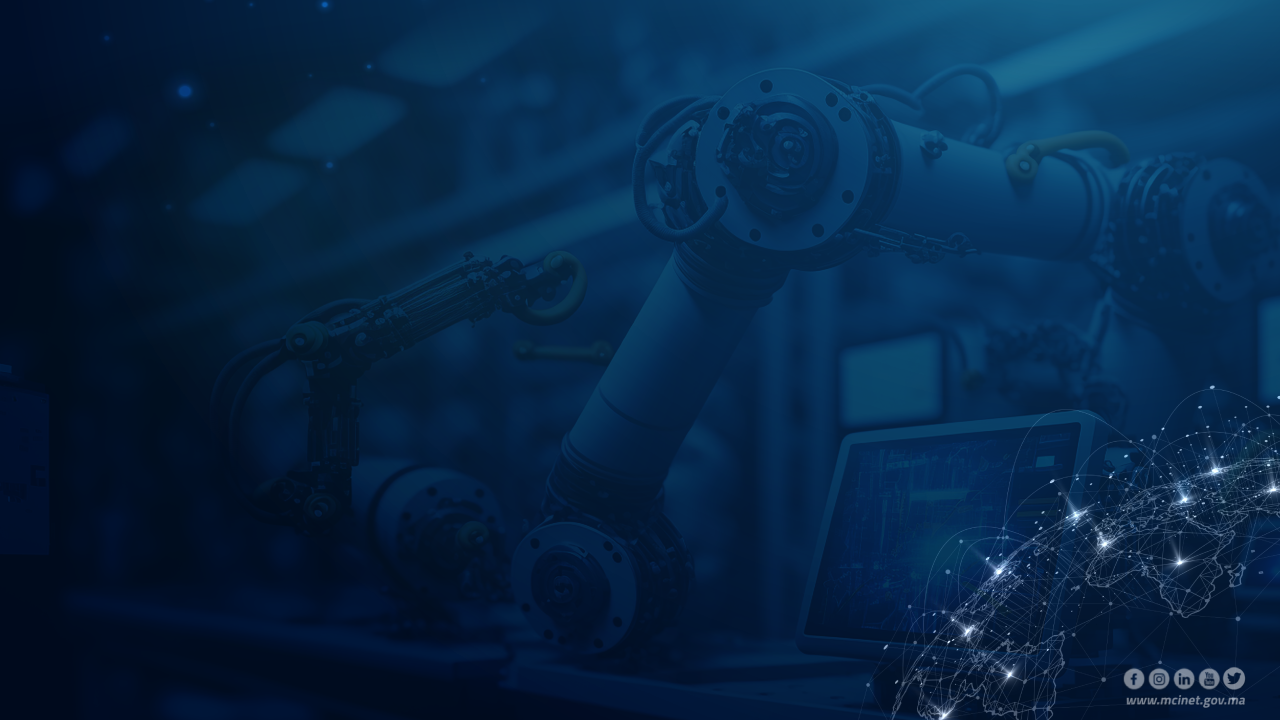 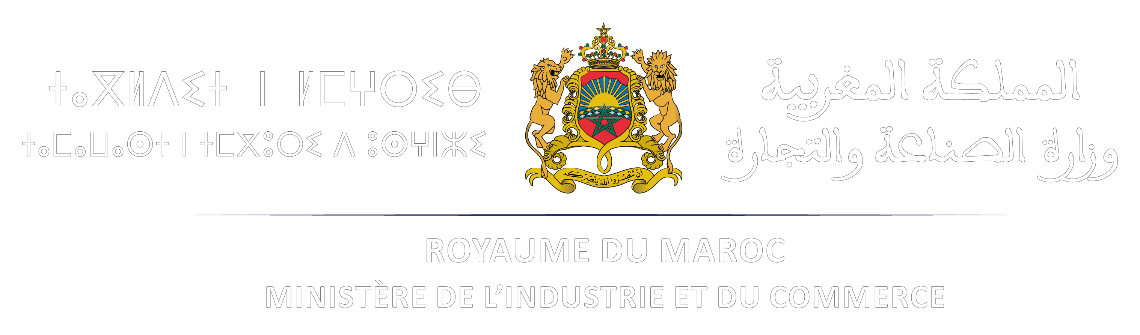 BAROMÈTRE DE L’INDUSTRIE MAROCAINE
principaux résultats de l’édition 2023
de l’enquête industrielle
Rabat, Mercredi 27 mars 2024
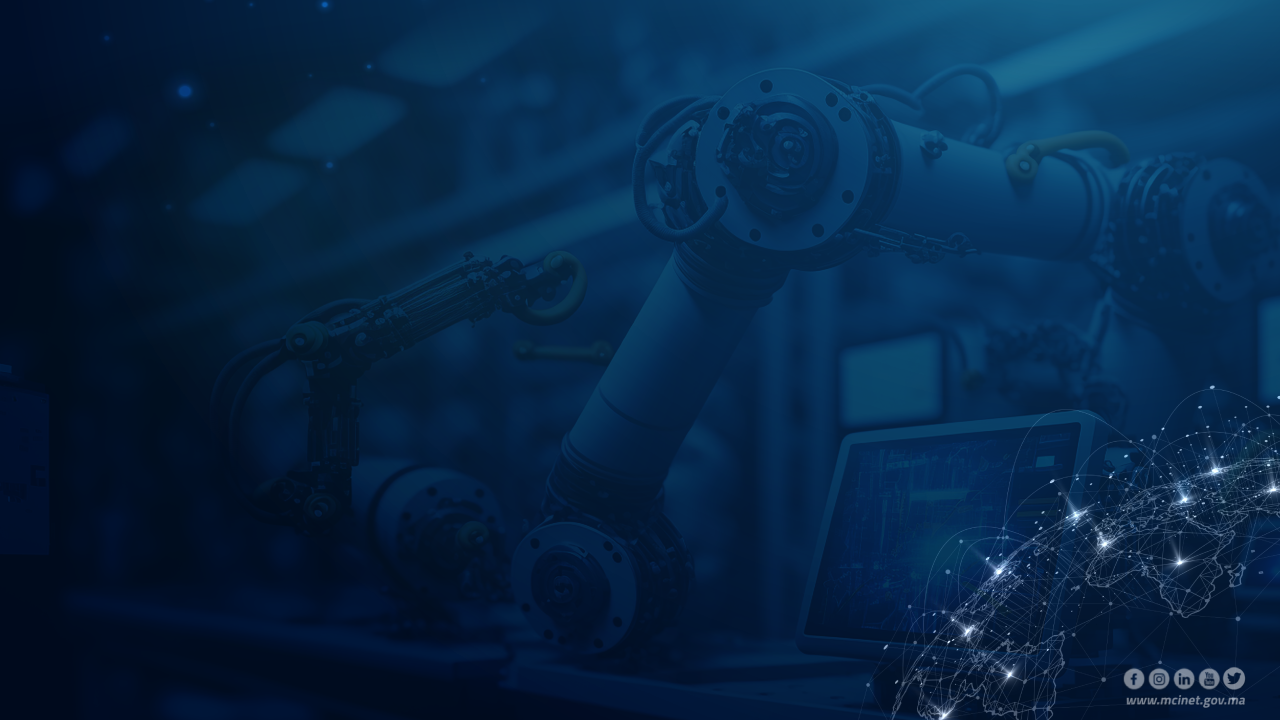 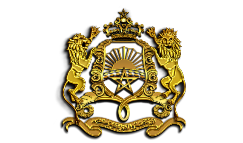 Méthodologie
Principaux résultats
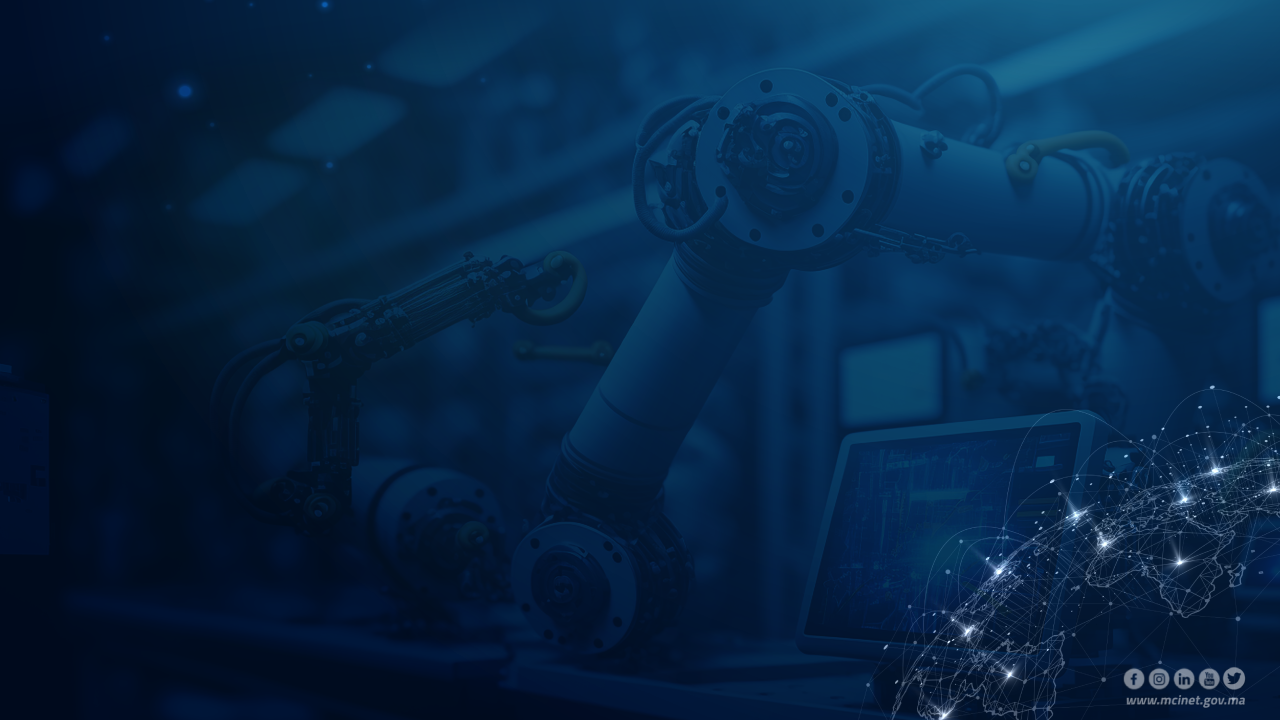 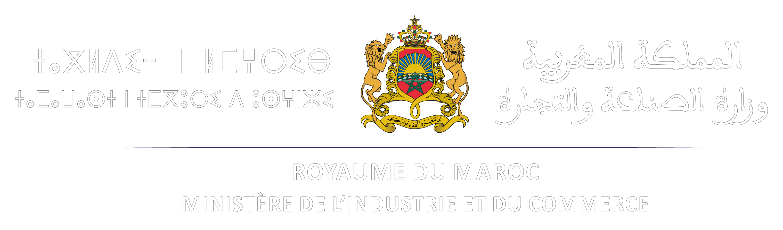 méthodologie
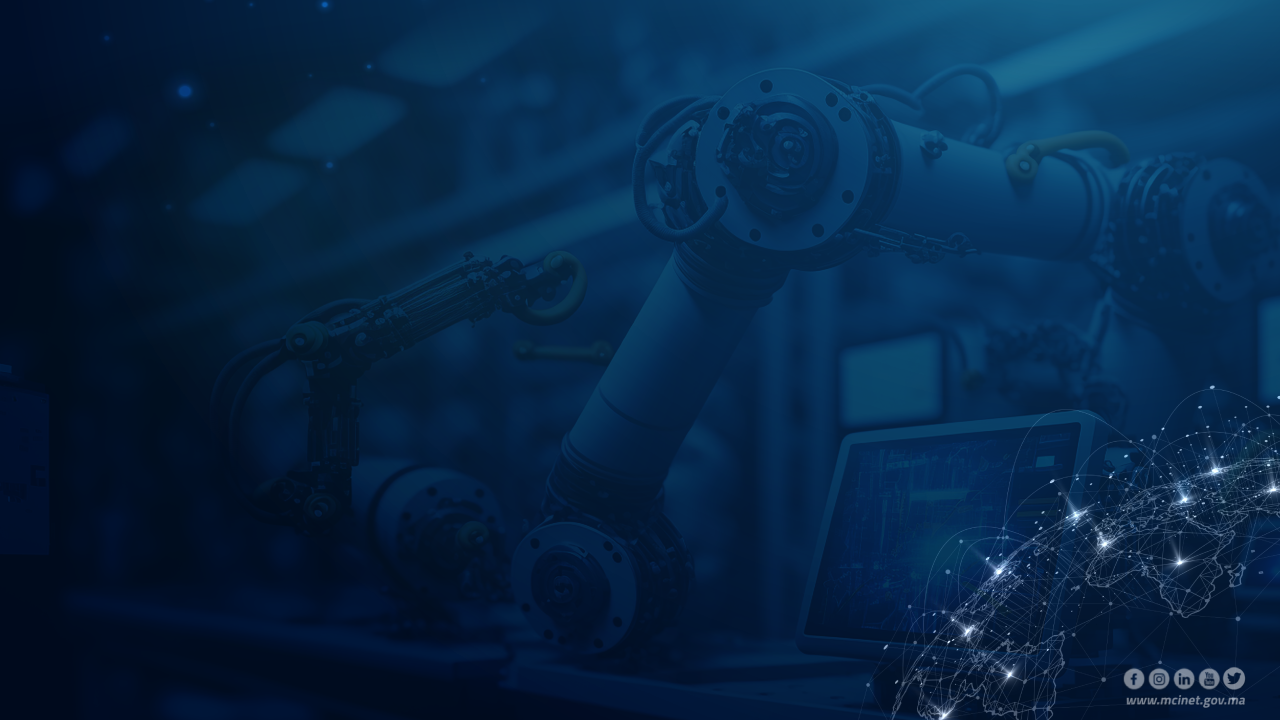 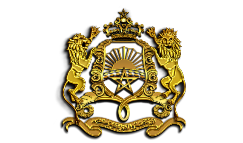 Méthodologie
Périmètre
Enquête exhaustive
Entreprise de forme juridique déterminée, dont l’activité principale est industrielle, disposant d’au moins une année d’exploitation et d’un ou plusieurs établissements de production. Employant +10 pax et/ou réalisant un chiffre d’affaires dépassant 100 KDH
Industries de transformation hors services liés à l’industrie
10 891 entreprises ciblées comme base de sondage
12 Régions
16 Secteurs industriels (aéronautique ; agroalimentaire ; automobile ; chimie et parachimie ; matériaux de construction ; cuir ; électrique et électronique ; industries mécaniques et métallurgiques ; pharmaceutique ; plasturgie ; textile et habillement …)
Taux de réponse
80% de réponses collectées
100% de réponses des GE
100% de réponses des entreprises représentant 80% du CA du secteur industriel
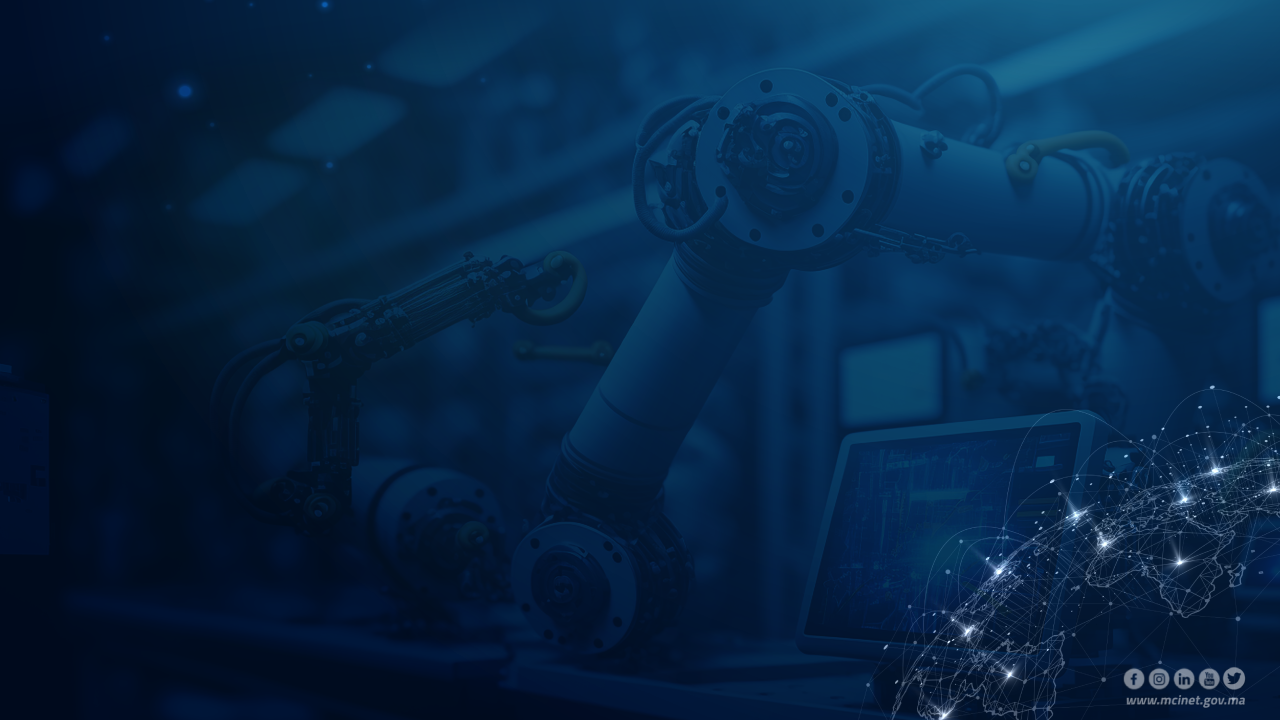 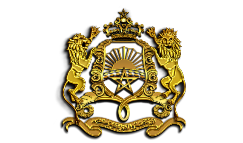 Méthodologie
Moyens mobilisés
1ère Edition 100% digitalisée 
Développement d’une plateforme dédiée à la saisie
Questionnaire accessible en ligne aux entreprises
120 Enquêteurs relevant des 29 délégations provinciales du Ministère de l’Industrie et du Commerce
+10 Statisticiens de la Direction des Statistiques, des Etudes, de la Veille et de l’Evaluation
Principaux outputs
Baromètre de l’industrie Marocaine (Rapport en arabe et en français, téléchargeable depuis le site du Ministère)
Cartographie régionale et sectorielle de l’industrie marocaine
Répertoire à jour des entreprises industrielles
Base de données à jour des principaux indicateurs du secteur industriel par secteur, par activité, par Région et par province
Concepts retenus
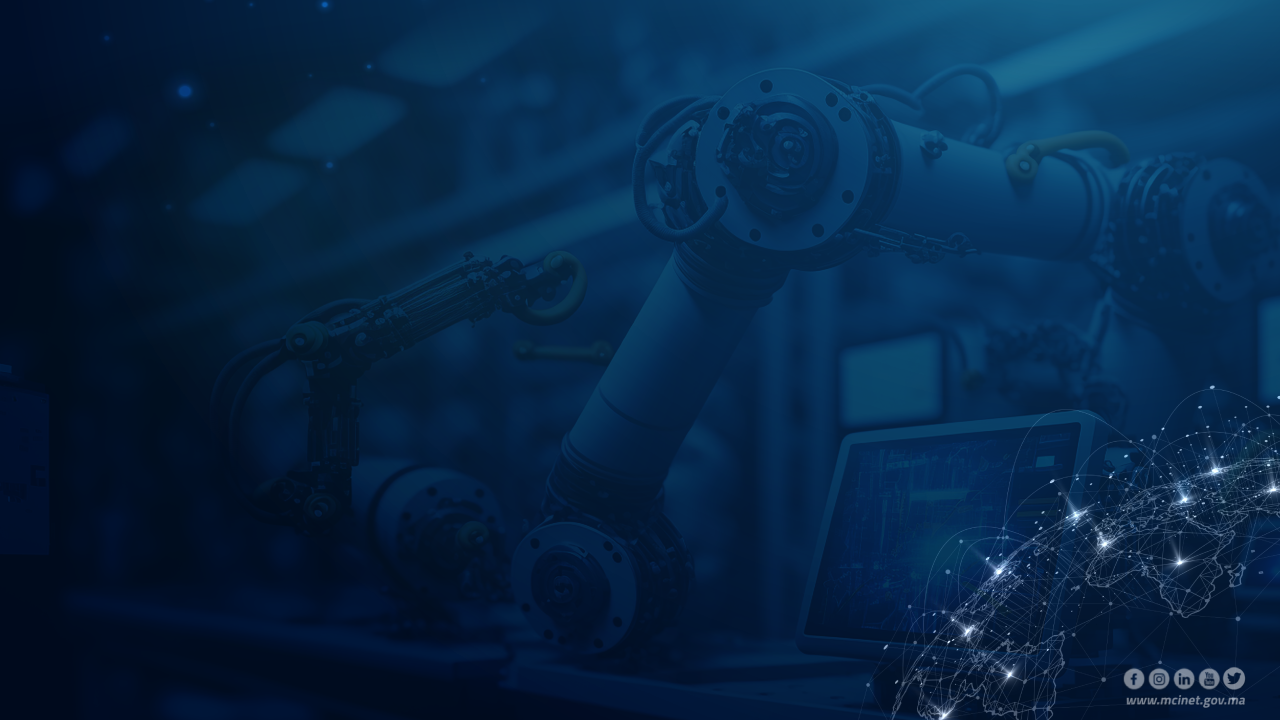 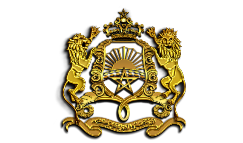 Catégories d’entreprises
Grande Entreprise (GE) :  CA>175 MDH
Moyenne Entreprise (ME): 50MDH<CA< 175 MDH 
Petite Entreprise (PE) : 10 MDH<CA<50 MDH 
Toute Petite Entreprise (TPE) : CA<10 MDH
Strates d’emploi des entreprises
Inférieur ou égal à 10 personnes 
Compris entre 11 et 50 personnes 
Compris entre 51 et 100 personnes 
Compris entre 101 et 500 personnes 
Supérieur à 500 personnes
Tranches d’âge des entreprises
Inférieur ou égal à 5 ans 
Compris entre 5 et 10 ans 
Compris entre 10 et 20 ans 
Supérieur à 20 ans
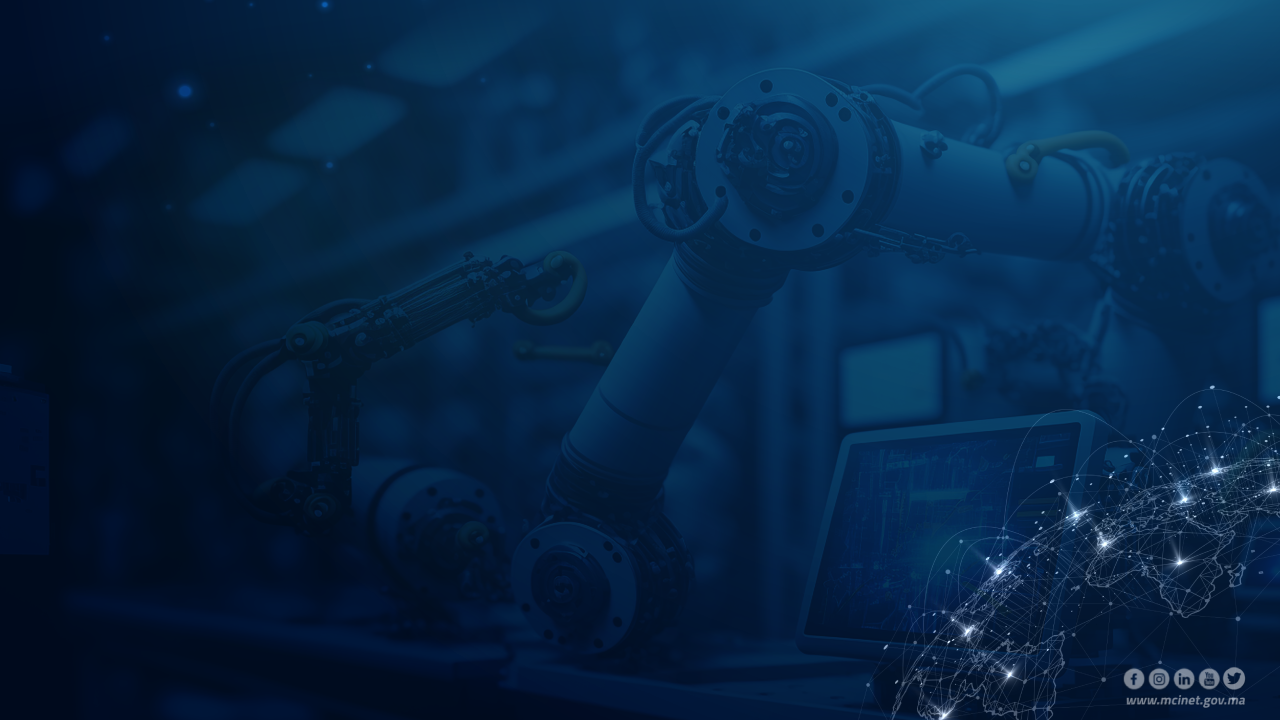 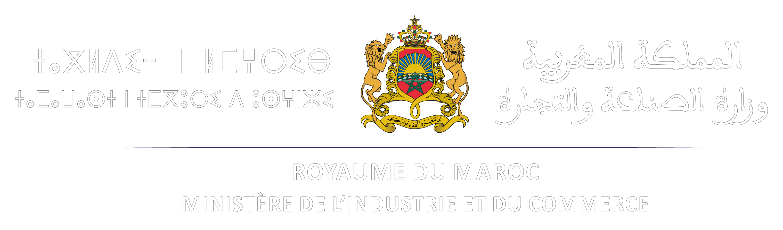 Principaux résultats
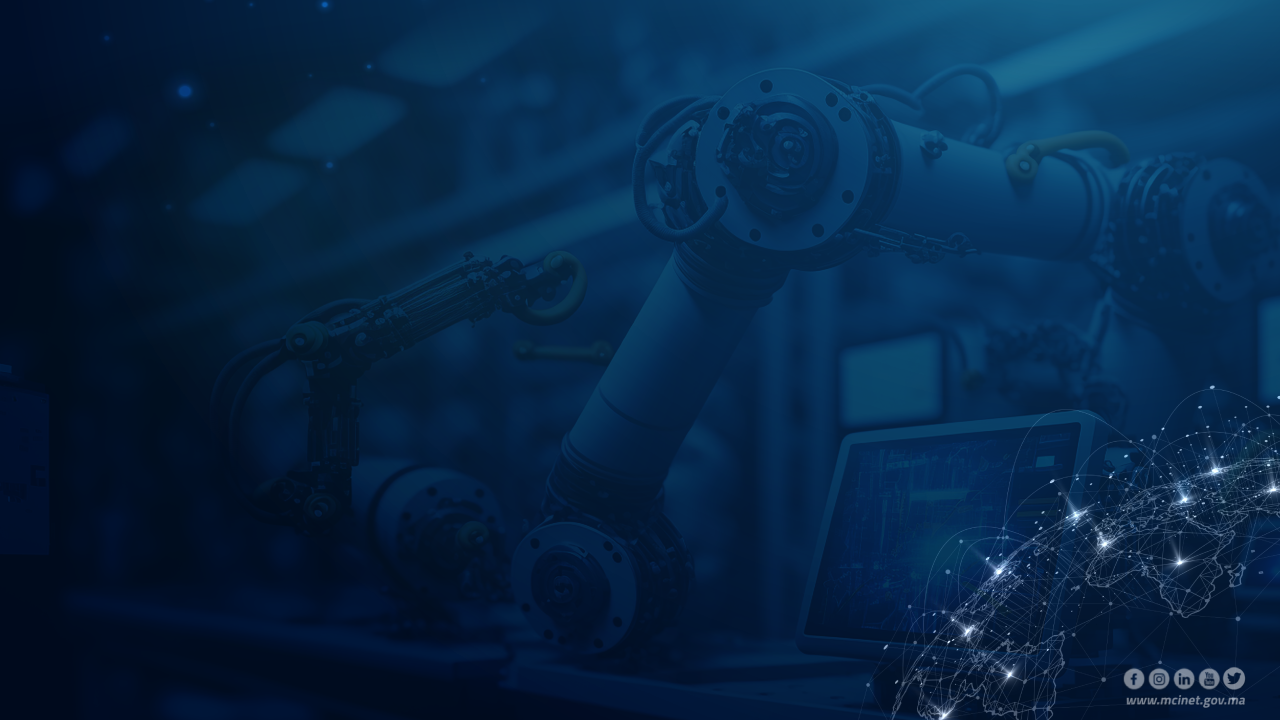 Structure du secteur industriel selon l’âge des entreprises
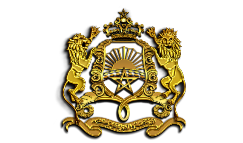 Doublement du nombre d’entreprises en 10 ans
52% des entreprises industrielles ont un âge < 10 ans
Ventilation des entreprises industrielles par tranche d’âge
Forte dynamique de création d’entreprises industrielles durant les 
5 dernières années
1/3 des entreprises de moins de 10 ans sont des GE ou PME
+ ¼ des entreprises continuent de développer leurs activités dans le secteur depuis +20 ans
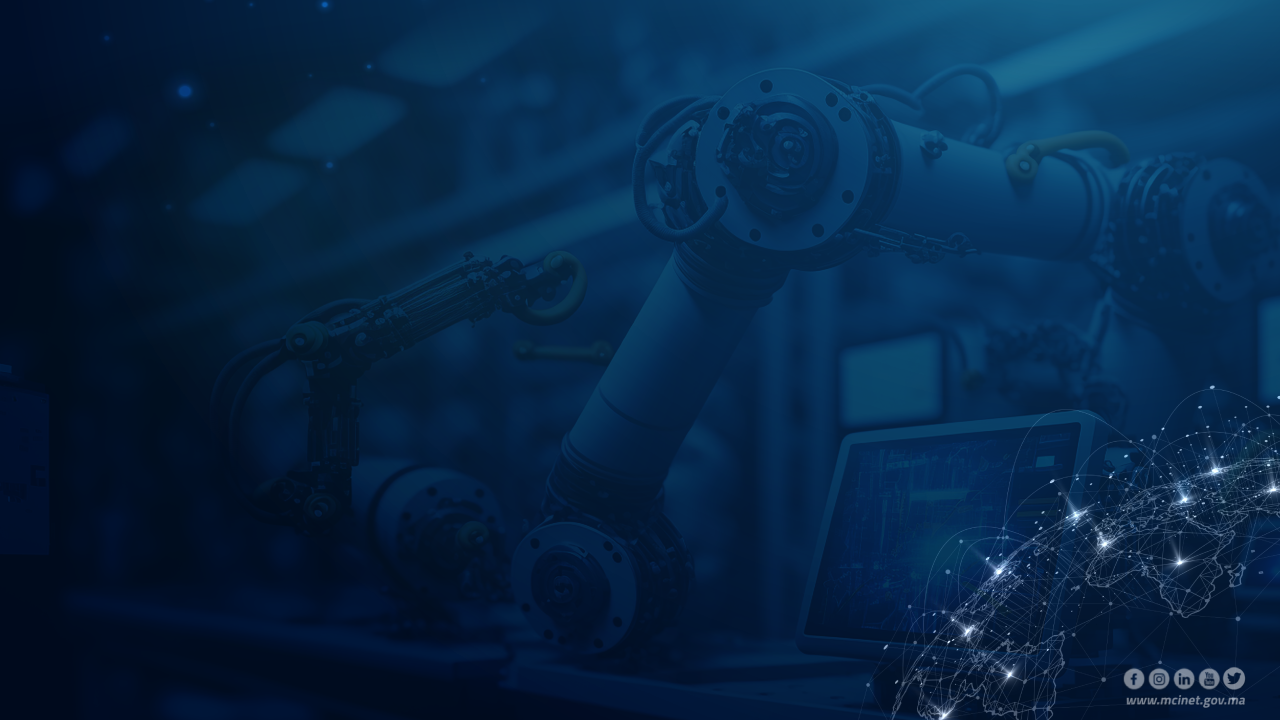 Structure du secteur industriel par catégorie d’entreprises
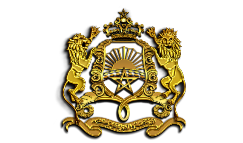 38% des entreprises industrielles sont des PME
Ventilation des entreprises industrielles par catégorie
9% des entreprises sont des GE
+50% des entreprises sont des TPE réalisant seulement 2% du CA
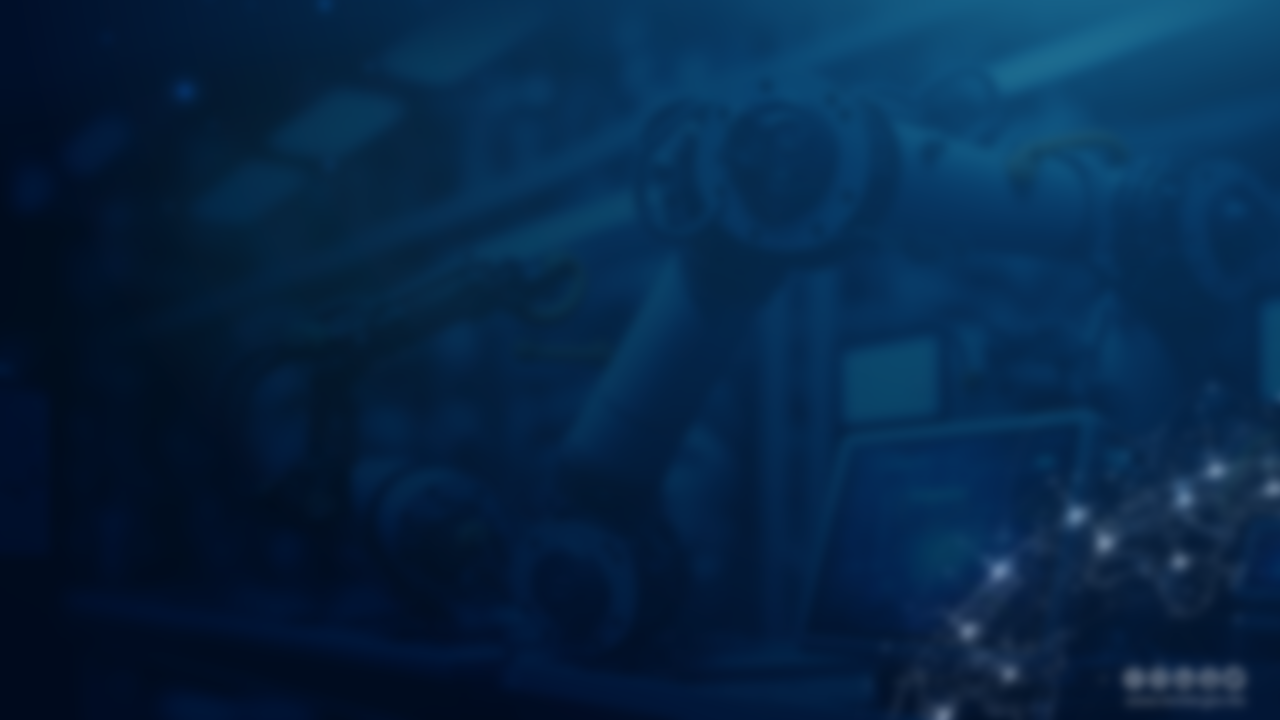 Principales grandeurs économiques du secteur industriel en 2022
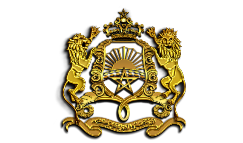 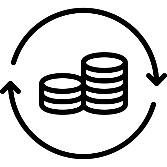 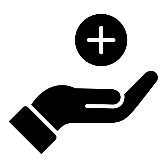 801,5 MMDH
Chiffre d’affaires
212,4 MMDH
Valeur Ajoutée
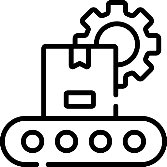 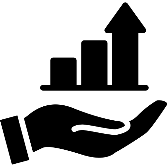 738,7 MMDH
Production
33,9 MMDH
Investissement
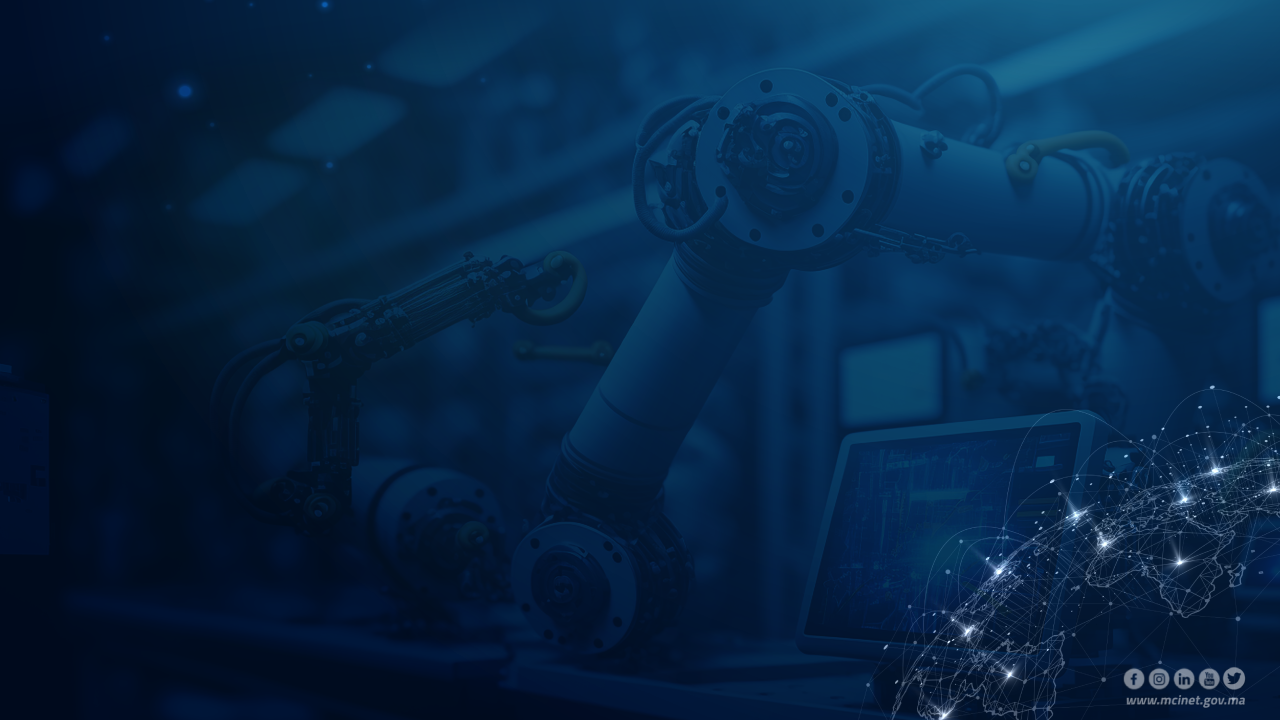 Ventilation sectorielle du chiffre d’affaires en 2022
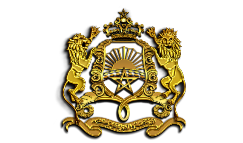 CA record de 801,5 MMDH dépassant les performances de l’avant crise
2022, CA x 2,1 du CA de 2012
Ventilation sectorielle du CA
L’ensemble des secteurs ont enregistré des CA dépassant les performances de l’avant crise
CA dépassant 100 MMDH pour 3 secteurs (Agroalimentaire, Automobile, Chimie & parachimie)
Avec seulement 2,4% des entreprises, le secteur automobile a contribué de près de 18% du CA global
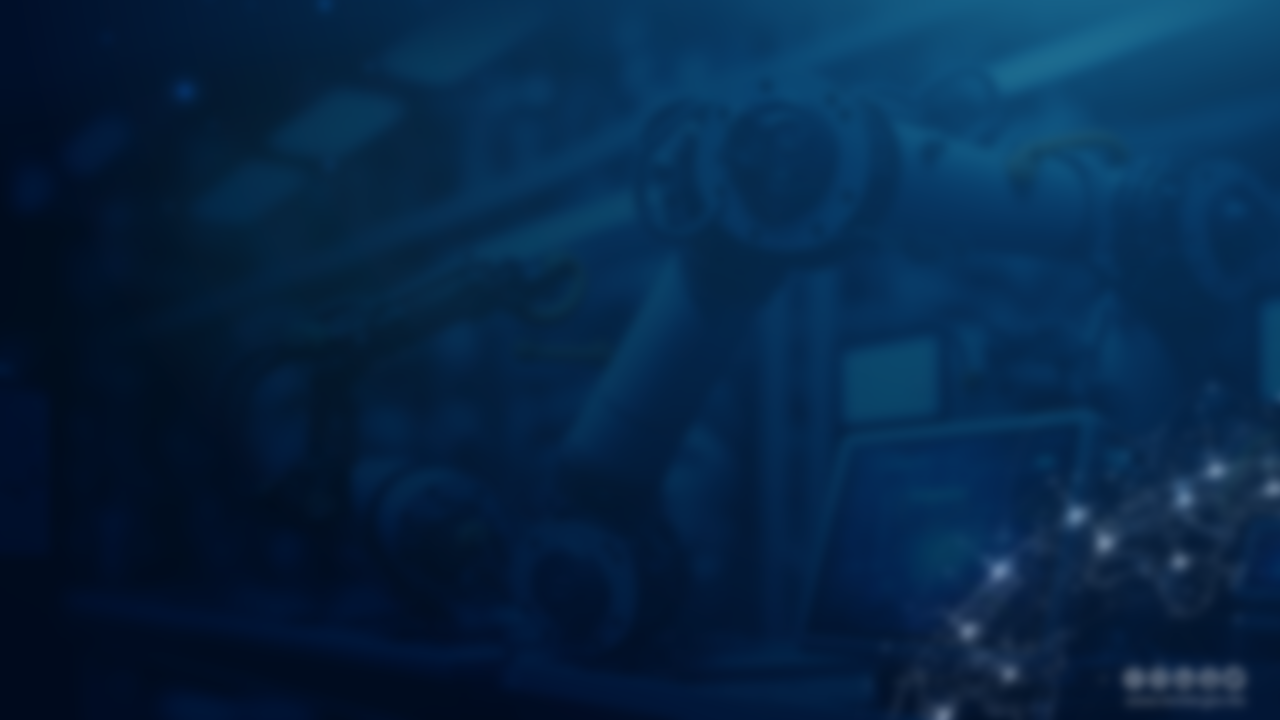 Production du secteur industriel en 2022
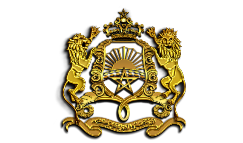 Nette reprise du secteur industriel, confirmée également par une production de 738,7 MMDH
Ventilation sectorielle de la production
+100 MMDH de production enregistrée par 3 secteurs
½ de la production réalisée par des entreprises employant >500 personnes
Près du ¼ de la production enregistrée par les entreprises de moins de 10 ans
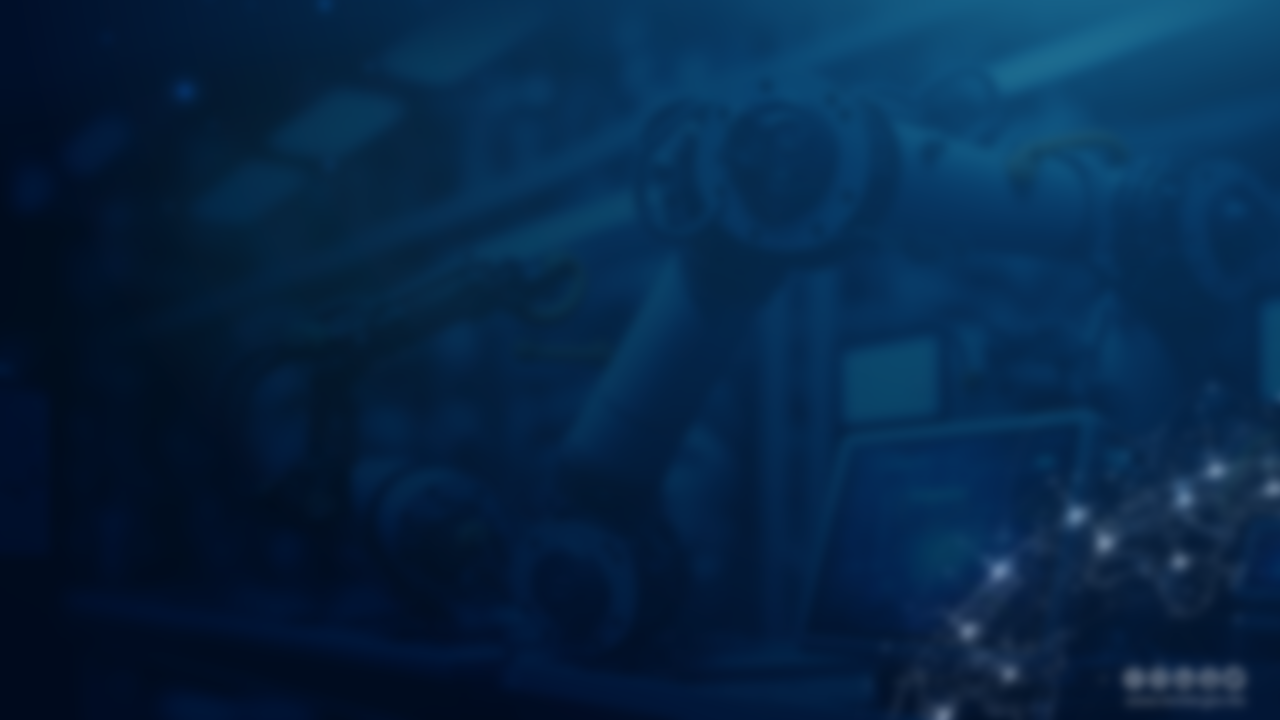 Ventilation sectorielle de la valeur ajoutée du secteur industriel en 2022
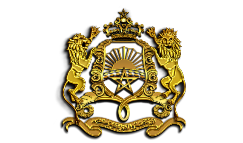 Valeur ajoutée de 212,4 MMDH, dépassant pour la première fois la barre de 200 MMDH
2022, VA x 2,1 de la VA  de 2012
Ventilation sectorielle de la VA
3 secteurs enregistrant  67% de la VA: Agroalimentaire, Chimie & parachimie et  Automobile
Avec seulement 2,4% des entreprises industrielles, le secteur automobile a réalisé 20,5% de la VA du secteur industriel
Les entreprises de moins de 10 ans ont généré près de 22% de la VA
Investissement du secteur industriel en 2022
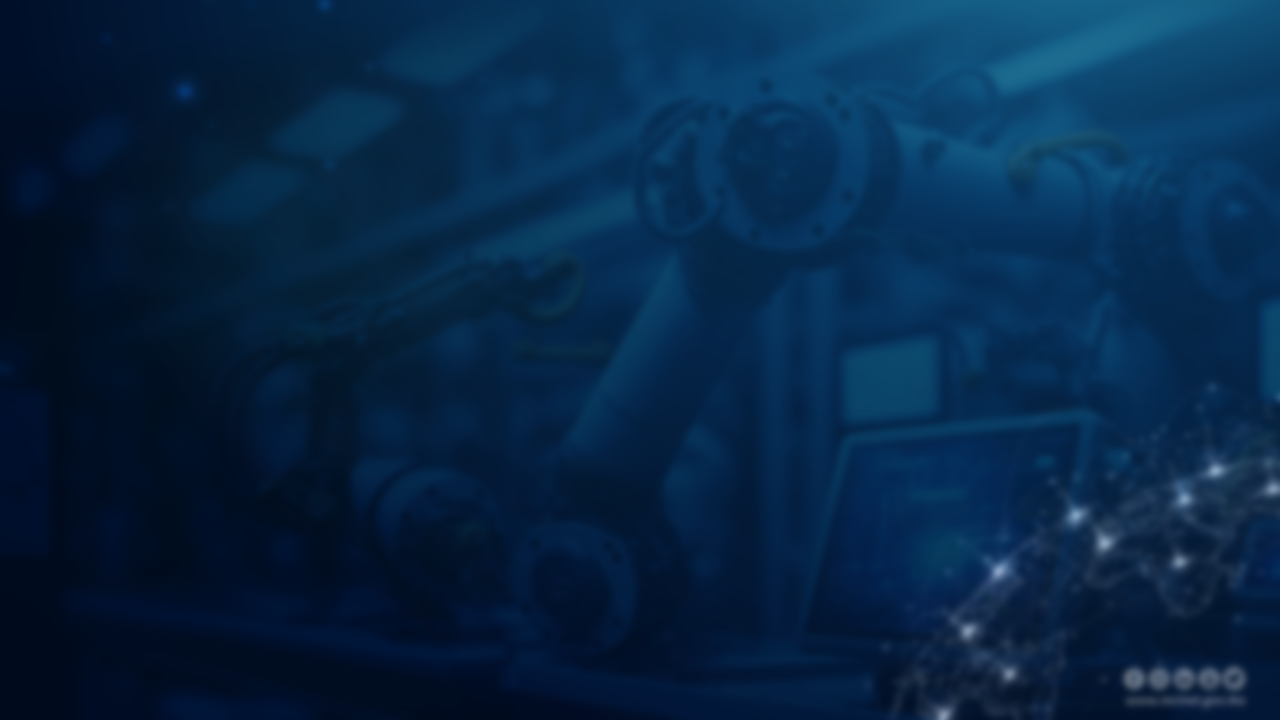 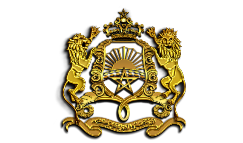 Confiance accrue des acteurs économiques dans le potentiel de croissance du secteur industriel, traduite par l’injection de près de 34 MMDH d’investissement, hors investissements Greenfields
Ventilation sectorielle de l’investissement
77% de l’investissement réalisé par 3 secteurs: Chimie & parachimie, Agroalimentaire, Automobile
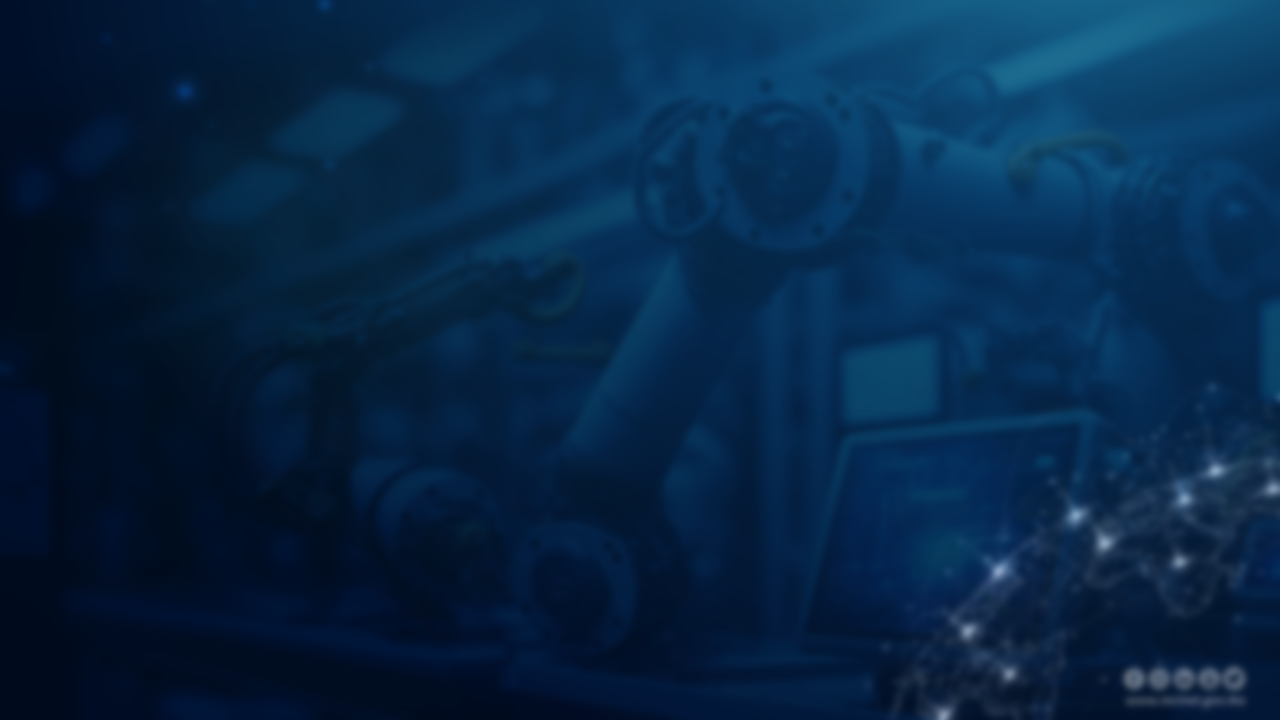 Exportations du secteur industriel en 2022
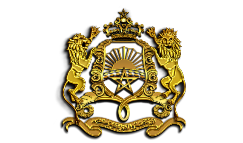 Orientation plus prononcée vers l’export des entreprises de moins de 10ans
Contribution des entreprises aux exportations
 par tranche d’âge
Part des exportations dans le CA par tranche d’âge des entreprises
55,6%
+50 % des exportations réalisées par les entreprises de moins de 20 ans
+50% du CA des entreprises de moins de 10 ans réalisé  à l’exportation
+100 MMDH d’exportations enregistrées par les entreprises de moins de 10 ans
Avec une part de 86% des exportations, ½ du CA des GE est réalisé à l’export, contre 1/3 pour les PME
Emploi du secteur industriel
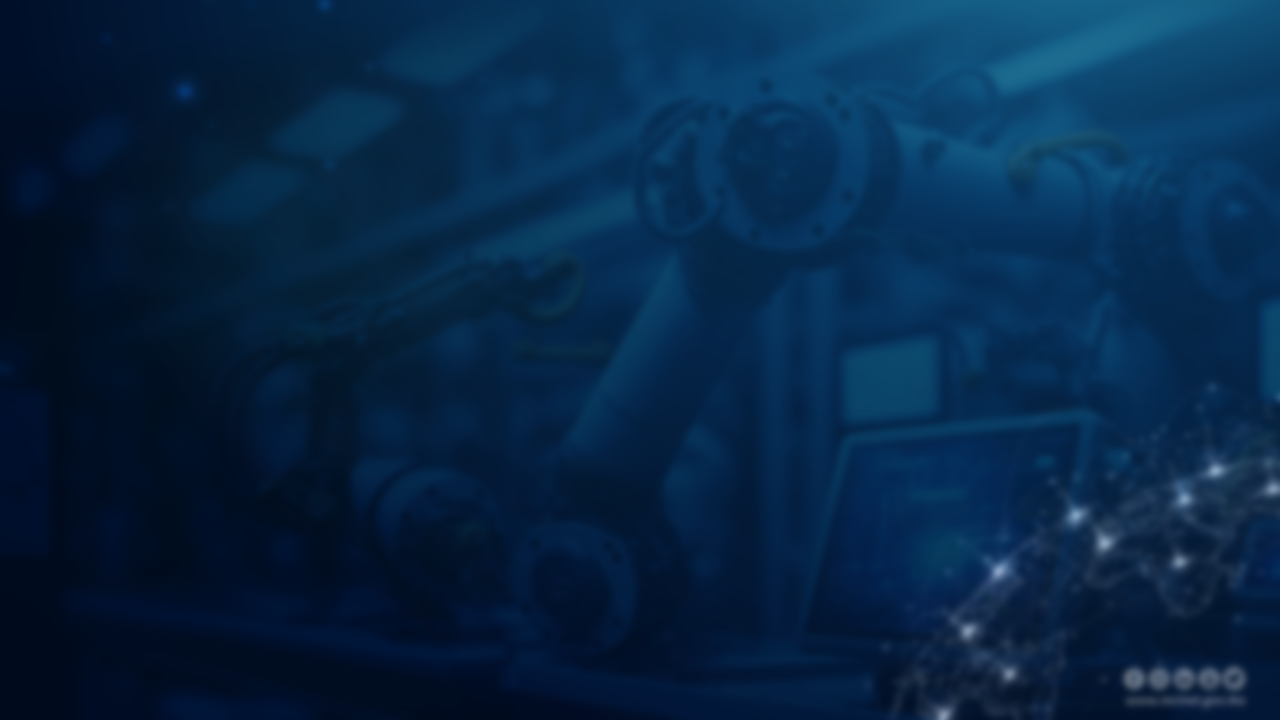 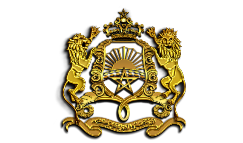 Création nette de 70 329 emplois en 2022 (+8,8% par rapport à 2021)
Evolution sectorielle de l’emploi
Evolution de l’emploi  de +8,8% atteignant  870 759 emplois en 2022
2022, x 2,4 emploi de 2012
Croissance à 2 chiffres pour 3 secteurs: Aéronautique(+21%), Automobile (+13%), 
Textile et Cuir (+10%)
Avec seulement 2,4% des entreprises, 
¼ de l’emploi est assuré par l’industrie automobile
40% de l’emploi relève des PME
Couverture de l’emploi dans les industries manufacturières sans prise en compte des emplois dans les services liés au secteur industriel
1/3 de l’emploi assuré par les entreprises de moins de 10 ans
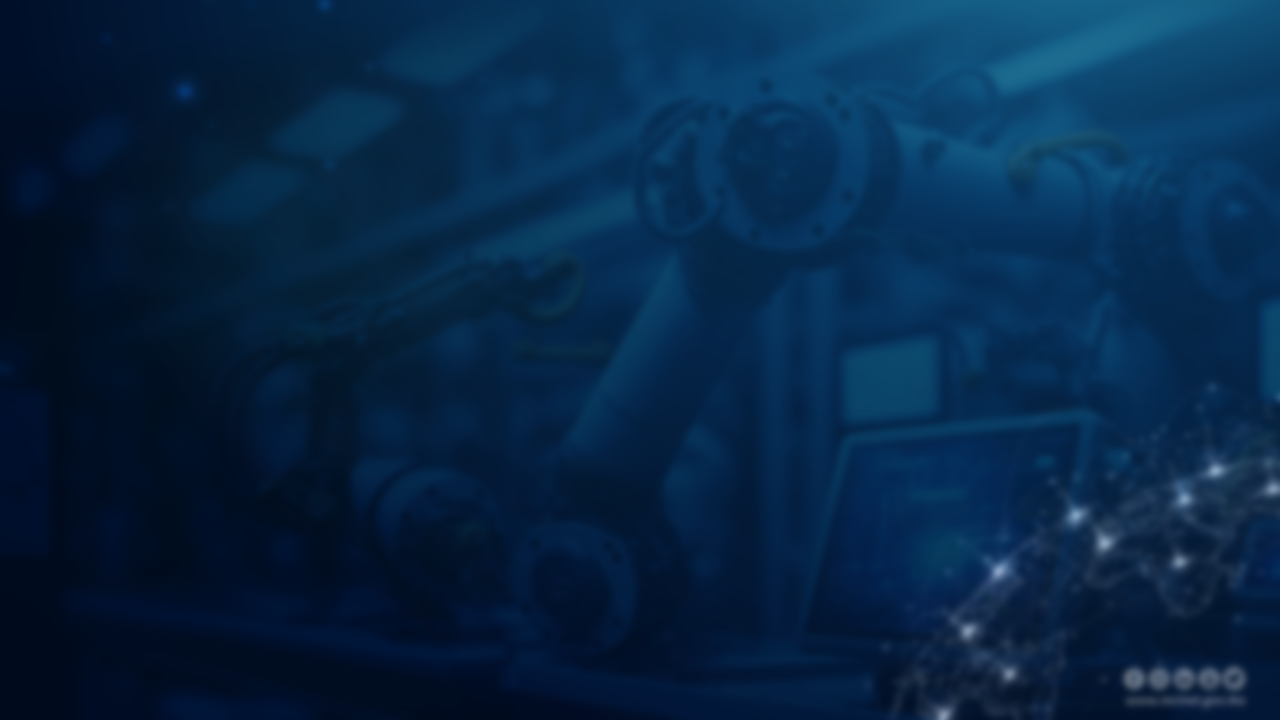 Genre dans le secteur industriel en 2022
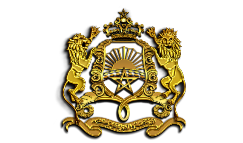 40% des emplois occupés par des femmes
13% des postes de direction occupés
 par des femmes
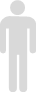 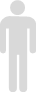 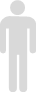 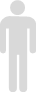 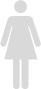 13 %
40 %
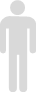 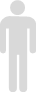 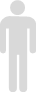 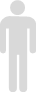 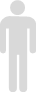 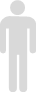 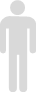 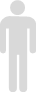 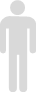 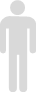 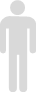 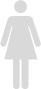 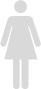 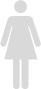 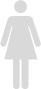 87 %
60 %
+½ des emplois des secteurs Agroalimentaire, Automobile, Textile et habillement, occupés par des femmes
16% des postes de direction des entreprises de moins de 5 ans sont occupés par des femmes, dépassant de 3 pts la moyenne du secteur
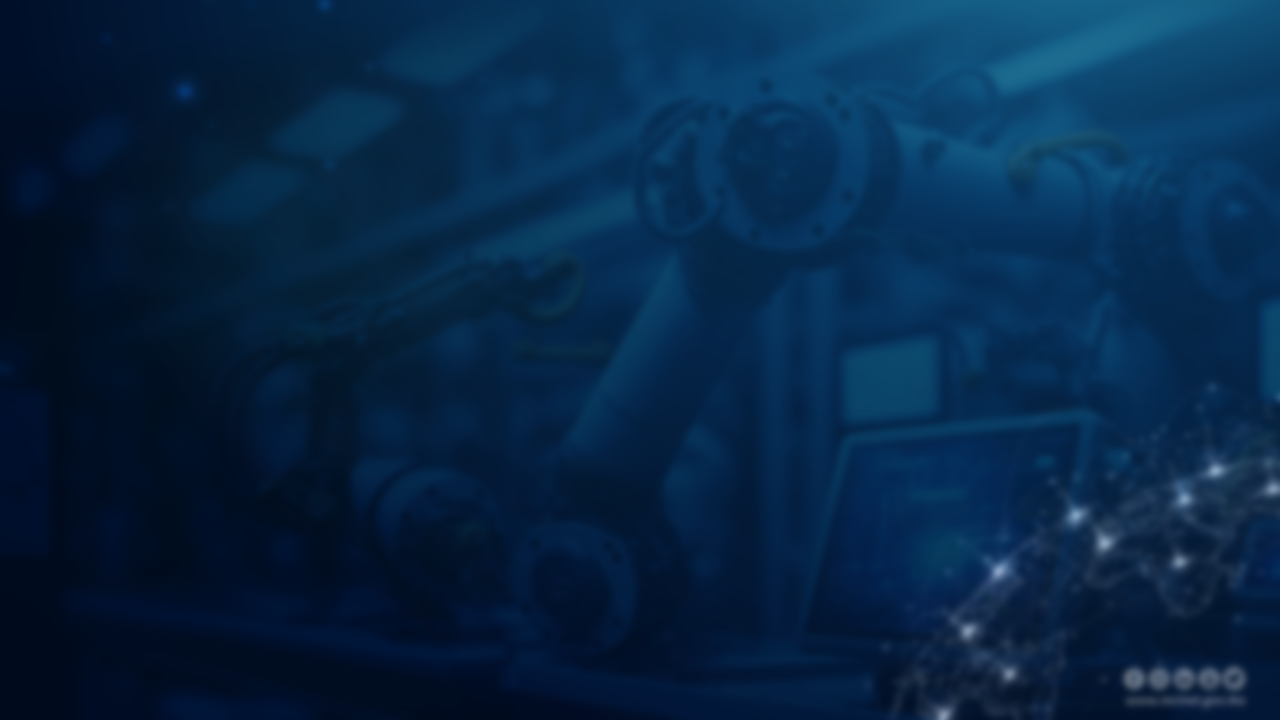 Capital social du secteur industriel en 2022
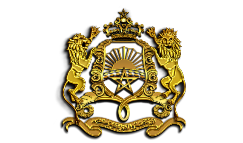 +71% du capital social d’origine marocaine
Ventilation du capital social par origine
Concentration du capital social étranger par tranche d’âge d’entreprises
Capital Marocain 
71,5%
Capital étranger
28,5%
Diversification des sources de capitaux étrangers : France, États-Unis, Espagne, Allemagne, Corée du Sud, Chine, Italie, Japon, Luxembourg, Belgique et Suisse…
Concentration plus élevée du capital étranger dans le capital social des entreprises nouvellement créées
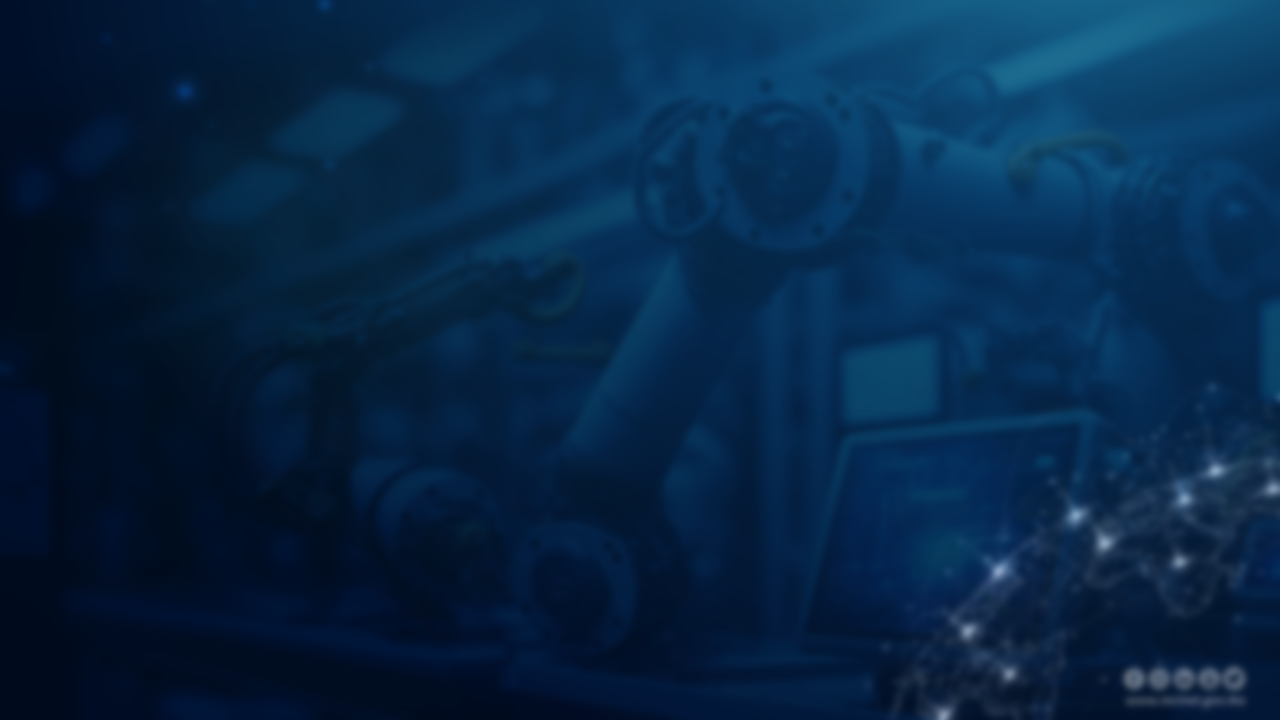 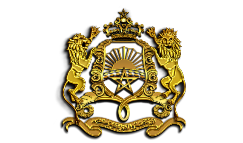 Ventilation sectorielle du capital social du secteur industriel en 2022
Ventilation sectorielle du capital social
Avec une part de 33,7% du capital social, 84% du capital du secteur de la Chimie & parachimie est d’origine marocaine
+92 % du capital social du secteur agroalimentaire est d’origine marocaine
Avec une part de 43% du capital étranger global, 94 % du capital social de l’industrie automobile est d’origine étrangère
Avec une part de 2,5% du capital social du secteur industriel, 96 % du capital social du secteur aéronautique est d’origine étrangère
Performance Régionale
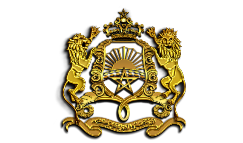 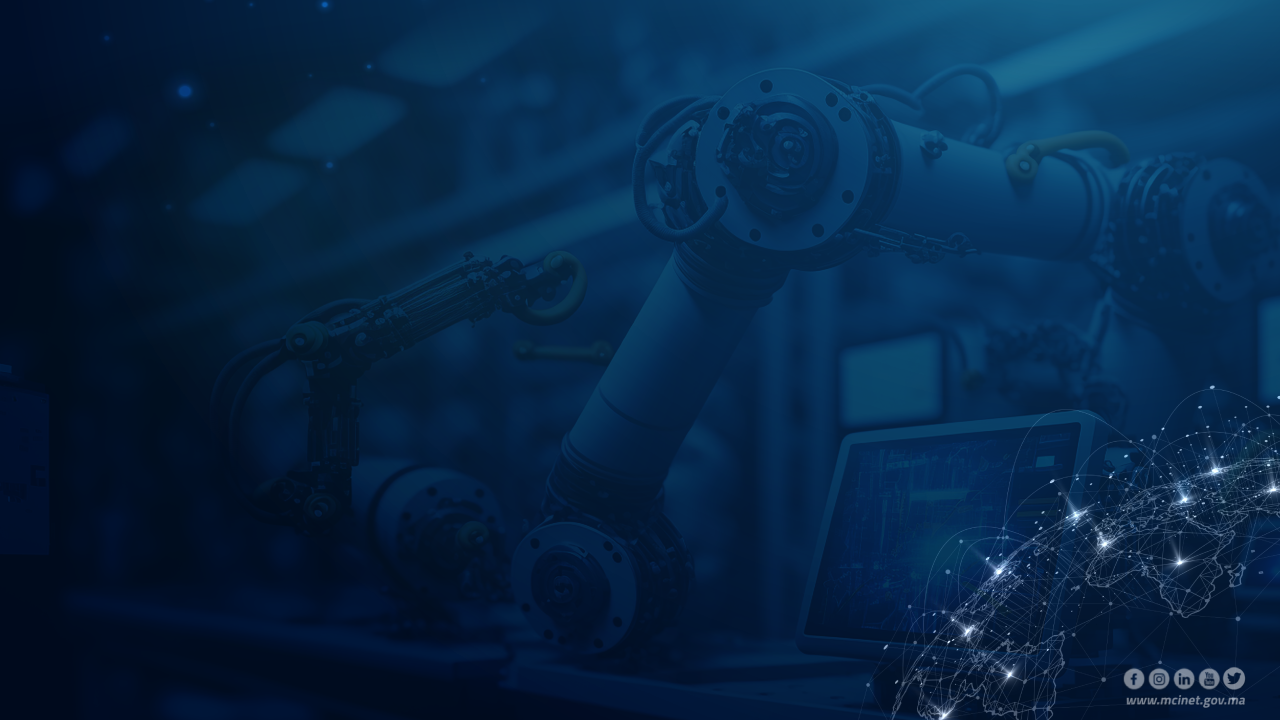 Une Dynamique appréciable pour l’ensemble des Régions du Royaume
Ventilation du CA par Région
54% du CA enregistré dans la Région de CS : - 10pts par rapport à 2015
50% de la VA enregistré dans la Région de CS
Consolidation du positionnement de la Région de TTH en tant que hub industriel : +5pts par rapport à 2015
30% de la VA généré par 2 Régions : TTH et RSK
+10 MMDH de VA enregistrés dans  
 les Régions de MS et de FM,
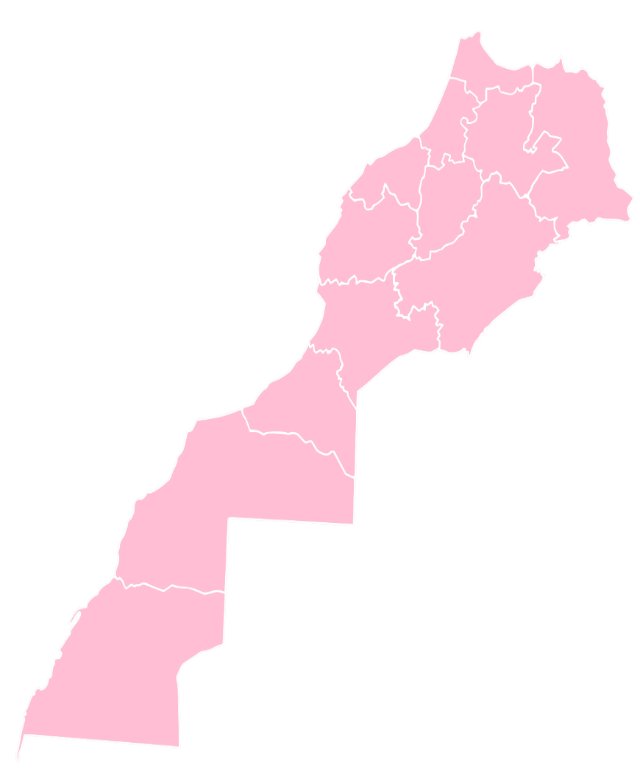 Croissance exponentielle du CA de la Région RSK: +100% entre 2018 et 2022
TTH
18,1%
O
2,3%
RSK
9,9%
FM
5%
CS
54,4%
Forte orientation à l’export de 2 Régions du sud : GON (87% du CA) et LSH (71,2% du CA)
BMK
1%
3 Régions du sud: + 40% de croissance moyenne  du CA entre  2021 et 2022
MS
3,9%
DT
0,1%
SM
3,6%
GON
0,4%
Croissance à 2 chiffres de l’emploi de 
7 Régions
85% des exportations réalisé par 3 Régions : CS, TTH, RSK
LSH
0,9%
Parité atteinte au niveau des Régions de TTH et FM
Parité de +30% dépassée par l’ensemble des Régions
DOD
0,5%
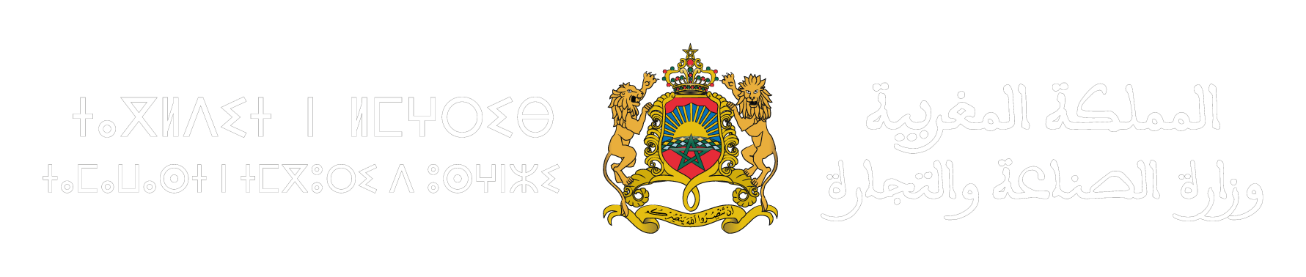 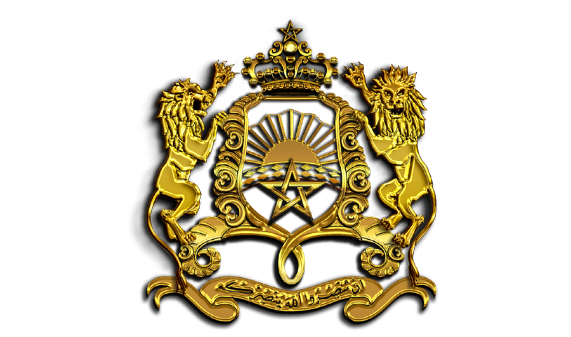 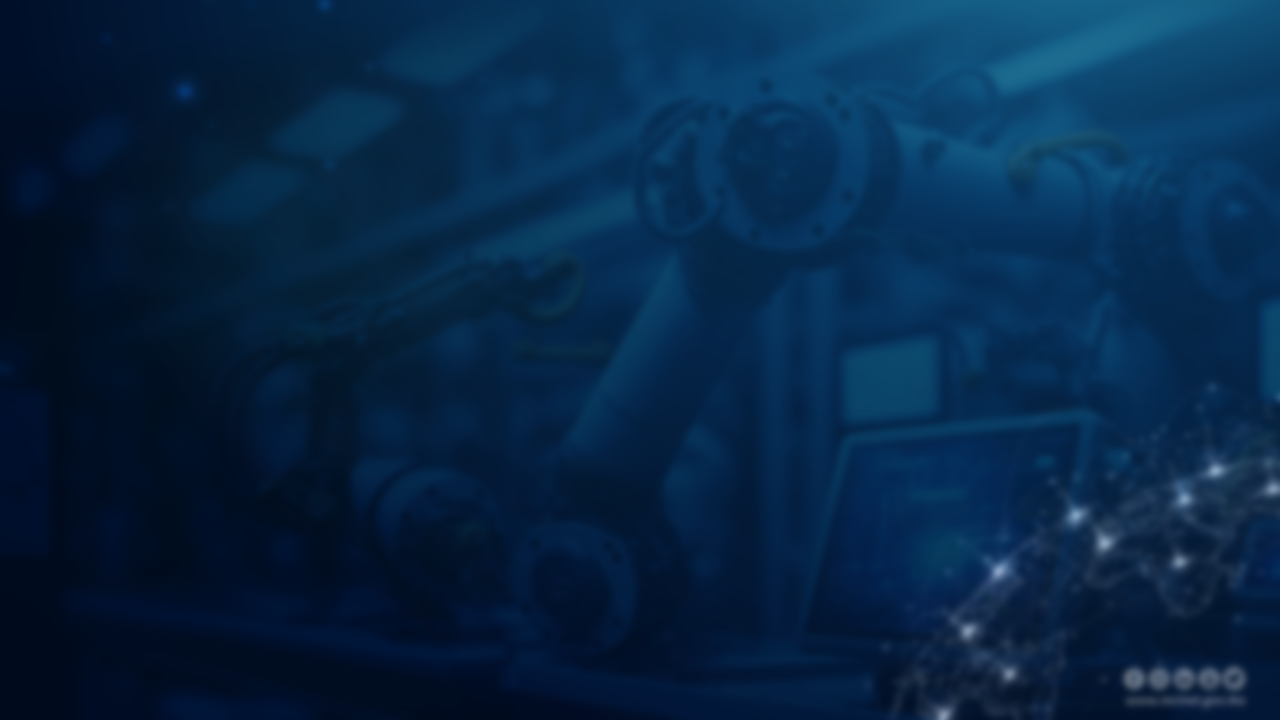 Synthèse des principaux indicateurs
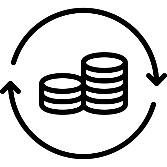 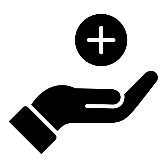 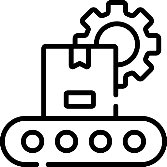 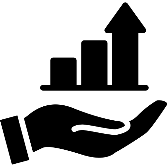 801,5 MMDH
Chiffre d’affaires en 2022
212,4 MMDH
Valeur Ajoutée en 2022
738,7 MMDH
Production en 2022
33,9 MMDH
Investissement en 2022
Doublement du nombre d’entreprises en 10 ans
38% des entreprises industrielles sont des PME
46% du chiffre d’affaires destiné à l’export
+71% du capital social d’origine marocaine
Création nette de 70 329 emplois (+8,8%)
40% des emplois occupés par des femmes
22